بسم الله الرحمن الرحیم
موضوع :کانی ها
تهیه کننده:علی دیباوند
لطفاً انتخاب کنید
آپوفیلیت
اوکنیت
هالیت
مقدمه
آرسنوپیریت
آراگونیت
آتاکامیت
آپاتیت
جدول ونموداردرجه سختی کانی
مقدمه:
کانی ماده‌ای است طبیعی، بلورین، جامد و غیرآلی که در ترکیب سنگ‌های پوسته زمین یافت می‌شود و دارای فرمول شیمیایی و ساختمان اتمی مشخص است. برخی کانی‌ها از یک عنصر خالص و بسیاری از آن‌ها از دو یا چند عنصر درست شده‌اند. واژه کانی از واژه فارسی کان گرفته شده‌است که در زبان عربی به آن معدن گفته می‌شود. بنابراین، کانی به ماده‌ای گفته می‌شود که به طور طبیعی از معدن (کان) به دست می‌آید و معدن بخشی از پوسته زمین است که در آن به اندازه چشم‌گیری، کانی یافت می‌شود. موادی مانند شیشه، چینی، آلیاژهای گوناگون، که انسان آن‌ها را ساخته‌است، و موادی مانند مروارید صدف، استخوان، عاج و بسیاری دیگر، که جان‌داران می‌سازند، کانی نیستند.
تنها استثنا از این تعریف گرافیت و ذغال سنگ است که در حقیقت منبعی آلی دارند ولی در مسیر تکامل خود دستخوش تغییرات بسیار شده‌اند و در حقیقت به طور مستقیم ریشهٔ آلی ندارند.
مسالهٔ دیگر یخ است که بیشتر زمین شناسان طبق تعریف آن را کانی می‌دانند.
صفحه نخست
هالیت:(نمک طعام)
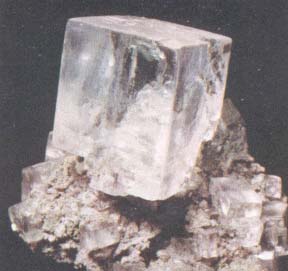 نمک طعام یا هالیت که یکی ازکانی های تبخیری است حاصل اشباع آب های شور در یک حوضه رسوبی تبخیری است که با خروج مولکولهای آب (که در واقع حلال هستند) املاح محلول در آب رسوب می کند و انواع نمک های تبخیری از آن جمله نمک طعام را پدید می آورد، برای ایجاد نهشته های تبخیری در محیط های دریایی و یا غیردریایی جدا از شرایط مساعد آب و هوایی، حوضه مناسب رسوب گذاری نیز ضروری است، چنان که برای تجمع مقدار زیاد نهشته های تبخیری، فرونشینی در کف حوضه لازم است. دیگر آنکه آب دریا بتواند بطور محدود به حوضه رسوبگذاری راه یابد مانند خلیج قره بغاز در ضلع خاوری درایی خزر که توسط کانالی کاهش آب مرداب بر اثر تبخیر جبران می شود.
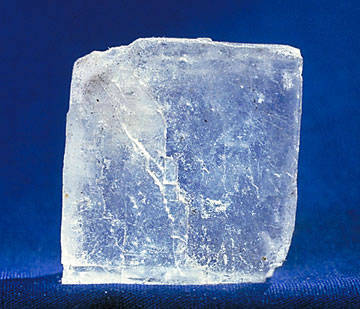 صفحه نخست
اوکنیت:
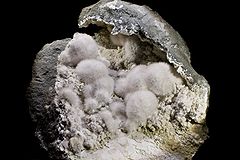 پیدایش نوع از Okeniteنوع محل : گرینلندسال کشف : 1828مشخصات فیزیکی :رنگ : سفید یا بی رنگ، سفید مایل به زرد، سفید مایل به آبی است.جلا : صمغی مایل مروارید یکریستال شفافیت بیشتر شفاف نیمه شفاف است. سیستم بلوری : triclinicعادات کریستال شامل کریستالهای تابش محبوب accicular بالا توضیح داده شد، اما به طور معمول به عنوان توده های لیفی شعاعی و به ندرت به عنوان کریستال تک تیغه یافت.رخ : در یک جهت کامل اما به ندرت به خاطر اندازه کوچک کریستال دیده می شود.شکستگی ریز ریز می باشد.سختی (موس) : 5 آپاتیتسرسختی : الاستیکوزن مخصوص را تا 2.3 + (زیر متوسط​​)رنگ خاکه: سفیدمواد معدنی همراه gyrolite، کلسیت، apophyllite، کوارتز، laumontite و زئولیت های دیگر هستند.خصوصیات دیگر : کریستال bendable و شکننده است.ظهور قابل توجه عبارتند از هند، گرینلند، شیلی و ایرلند است.بهترین شاخص های حوزه عادت کریستال، رنگی
صفحه نخست
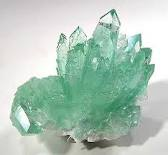 آپوفیلیت:
این کانی به گروه فیلوسیلیکات ها برمی‌گردد، گروهی از کانی‌ها که میکا را نیز در برمی‌گیرد. این کانی کمیاب است و درآلمان، نروژ،اسکاتلند، کانادا، ایرلند، هند، ژاپن، برزیل و در سراسر امریکا یافت می‌شود. از خواص دیگر این کانی می‌توان به ترد بودن آن و به لومینسانس سبز، سیاه یا آبی تیره‌رنگ آن که در امتداد طولی مشاهده می‌شود، اشاره کرد.
صفحه نخست
آپاتیت:
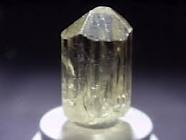 از گروه کانی‌های فسفاتی، معمولا با نام‌های هیدروکسی‌آپاتیت، فلئورآپاتیت، کلرآپاتیت و برم‌آپاتیت به‌ترتیب به دلیل تمرکز یون‌های -OH و -CLو - Fو -BR در بلور آن. فرمول شیمیایی تک تک این کانی‌ها عبارت است از:
Ca10(PO4)6(OH)2
Ca10(PO4)6(F)2
Ca10(PO4)6(Cl)2
Ca10(PO4)6(Br)2
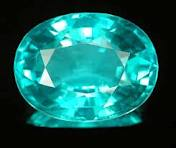 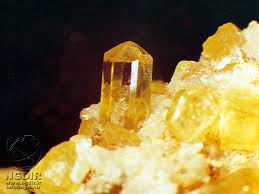 صفحه نخست
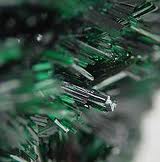 آتاکامیت:
با فرمول شیمیایی Cu2Cl(OH)3 کانیی است تقزیبا کمیاب، که می‌توان آن را در شیلی، مکزیک، استرالیا و ایتالیا پیدا کرد. همچنین این کانی از نظر سختی، شکننده محسوب می‌شود.
صفحه نخست
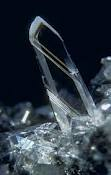 آراگونیت:
یکی از عمده ترین کانی های کربناته است. سیستم ارتورومبیک با بلور های سوزنی وبا کلسیت پلی مورف است یعنی هردو دارای ترکیب یکسان اما سا ختار بلوری متفاوت هستند.این کانی در زمان های طولانی زمین شناسی پایدار نیست وبه کلسیت تبدیل می شود
صفحه نخست
آرسنوپیریت
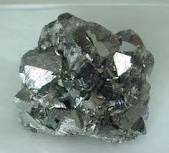 با فرمول شیمیایی FeAsS یک کانی ترد است و در اثر واکنش با اسیدنیتریک، گوگرد آزاد می‌کند. در برابر اشعهٔ X واکنش می‌دهد. آرسنوپیریت با کانی‌های کلوآنتیت، املسیرژیت، ابولینگیت، اسکوترودیت مشابه‌است. در این کانی گروهی از فلزات می‌توانند جایگزین عنصر آهن شوند. گروه آرسنیوپیریت شامل کانی‌های نادر زیر است:
کلیتوسافلوریت (Co,Fe,Ni)AsS
گودموندیت FeSbS
گلوکودوت یا الوکلاسیت (Fe,Co)AsS یا (Co,Fe)AsS
ایربدارسنیت (Ir,Ru)AsS
اوسارسیت یا روآرسیت (Os,Ru)AsS یا (Ru,Os)AsS
این کانی به فراوانی در آلمان، اتریش، انگلیس، سوئد، آفریقای جنوبی و امریکا یافت می‌شود.
صفحه نخست
جدول ونموداردرجه سختی کانی(عدد،نشان دهنده درجه سختی):
صفحه نخست